Savremene tehnologije spajanja materijala 2
Proračun parametara režima zavarivanja
Režimi ručnog elektrolučnog zavarivanja (REL, E postupak)
Režimi EPP zavarivanja
Režimi MAG zavarivanja
Režimi zavarivanja pod praškom
Režimi zavarivanja su od velikog značaja, s obzirom da je to najčešće automatski postupak zavarivanja.

Ključno je dobijanje šava željenih dimenzija i oblika poprečnog preseka.

Dimenzije i oblik dimenzija poprečnog preseka šava određeni su količinom toplote i načinom dovođenja toplote.
Osnovne dimenzije šava:







Oblik i dimenzije šavova mogu da se opišu preko koeficijenta uvara (ψu) i nadvišenja (ψc).
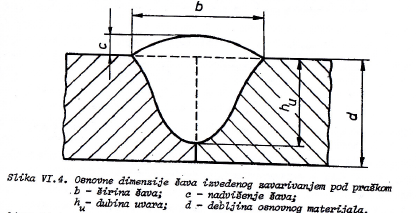 Pravilan izbor koeficijenta uvara (odnos širine šava b i dubine uvara hu):

 
*optimalna vrednost ψu=1,3-2.
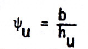 b
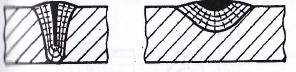 hu
ψu=0,8-1,2
α~ 180o
ψu=1,3-5
α~ 90o
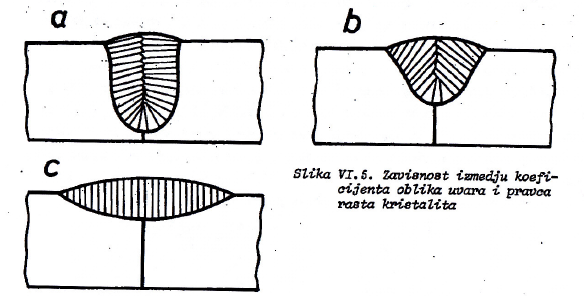 Ψu>5
α~ 0o
Navarivanje
Koeficijent nadvišenja (odnos širine b i visine nadvišenja c):


Optimalna vrednost koeficijenta nadvišenja je od 7 – 10, pri tome je izgled šava:
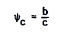 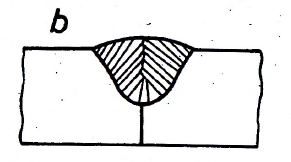 ψc<7: uski šav, veliko nadvišenje – potrebnaje priprema (npr. V-šav) kako bi se tu smestio višak DM.



ψc >10: široki šav, malo nadvišenje – ujedno ψu relativno veliko, > 5:
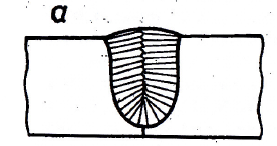 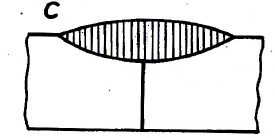 Režimi EPP zavarivanja
Na promenu oblika i dimenzija poprečnog preseka šava utiču sledeći parametri:

1. Struja zavarivanja
2. Gustina struje zavarivanja
3. Napon luka
4. Brzina zavarivanja
5. Nagib elektrode
6. Nagib proizvoda
7. Vrsta struje i praška
Struja zavarivanja:
Što je jača struja zavarivanja, već je količina toplote, veći je pritisak gasova i veće duvanje luka.
Raste dubina uvara hu - u većom meri, širina (b) i nadvišenje (c) – u manjoj meri.
Koeficijent uvara ψu  se smanjuje, šav dobija sledeći oblik:
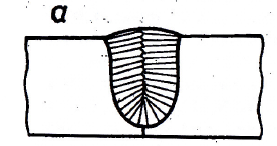 Dijagram zavisnosti b, c, hu od struje zavarivanja:
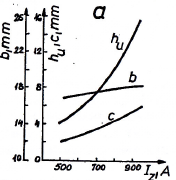 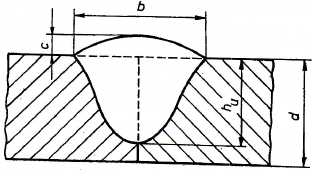 Promena oblika šava povećanjem struje zavarivanja:
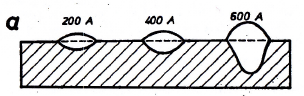 Gustina struje zavarivanja:
Smanjenje prečnika elektrodne žice za istu jačinu struje uzrokuje povećanje gustine struje zavarivanja.
Time se povećava dubina
	uvara hu i nadvišenje c, a
	smanjuje širina šava b:
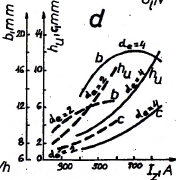 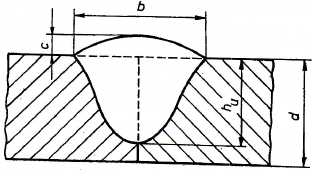 Napon luka:
Što je luk duži, veći je i napon luka, kao i toplota koja se troši na topljenje žice i praha.
Time se smanjuje uvar 
	hu i širina b, a smanjuje
	nadvišenje c.
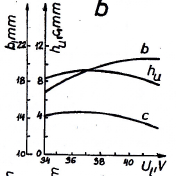 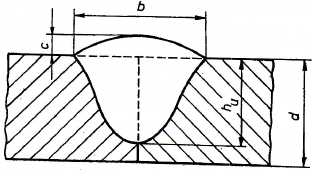 Promena oblika šava povećanjem napona luka:
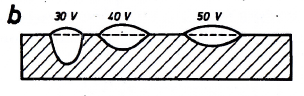 Brzina zavarivanja:
Povećanjem brzine zavarivanja se skraćuje toplotno dejstvo luka na materijal.
To dovodi do smanjenja 
	širine šava b i u manjoj 
	meri nadvišenja c i 
	dubine uvara hu.
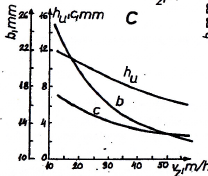 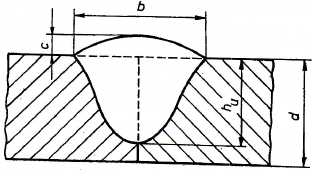 Promena oblika šava povećanjem napona luka:
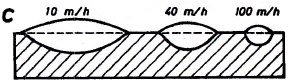 Nagib elektrode:
Nagib elektrodne žice može biti vertikalan, sa uglom napred i uglom nazad.
Ugao napred: zagrevanje metala ispred luka, a istiskivanje rastopa je smanjeno – povećanje širine šava b, a dubina uvara hu i nadvišenje
	c se smanjuju.
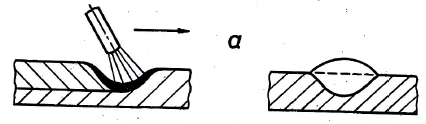 Ugao nazad se ređe primenjuje – intenzivno je istiskivanje rastopa, a dubina uvara hu i nadvišenje c se povećavaju.
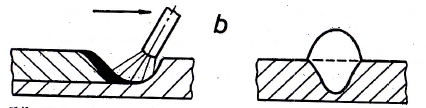 Nagib radnog predmeta:
Može se izvoditi u horizontalnoj ravni, na “nagibu” i “padini”.
Na “padini” (a) – rastop se sliva ispod luka i smanjuje se dubina uvara hu i nadvišenje c.
Na “usponu” (c) – 
	rastop 
	otiče ispod luka i 
	dubina uvara hu i 
	nadvišenje c se 
	povećavaju.
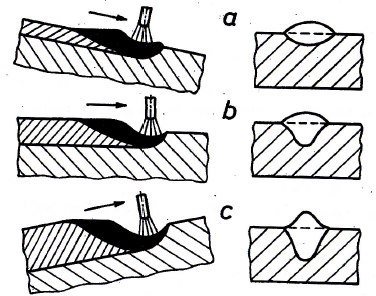 Ograničenja nagiba:

Nagib na “usponu” i “padini” ne sme biti veći od 6 – 8o.
Nagib oko uzdužne ose ne sme biti veći od 20o.

* U suprotnom se pojavljuju nepravilnosti tipa neuvarenih mesta, zareza ili nepravilnog oblika šava.
Vrste struje i praha:

Vrsta struje:
Jednosmerna: 	-prava polarnost (- na elektrodi):
				topljenje elektrode jače, OM 			slabije.
				-obrnuta polarnost (- na OM):
				topljenje OM jače, elektrode 			slabije, što je povoljnije.
2) Vrsta praha:

Manje viskozni prahovi u tečnom stanju + manja brzina očvršćavanja: lakše izdvajanje gasova i glatka površina i obrnuto

-	Krupniji prahovi daju manji pritisak praha, pa je manji pritisak na gasni mehur i samim tim je mehur veći i luk deluje na veću površinu. Tada je dubina uvara hu manja a širina šava c veća.
Veza između površine šava i parametara režima zavarivanja
Dimenzije i oblik poprečnog preseka šava su određeni količinom i načinom dovođenja toplote.
Parametri se dobijaju:

  od proizvođača ili
2.  računski.
Računski metod uzima u obzir da je šema prenosa toplote osnovnog materijala kao za polubeskonačno telo.
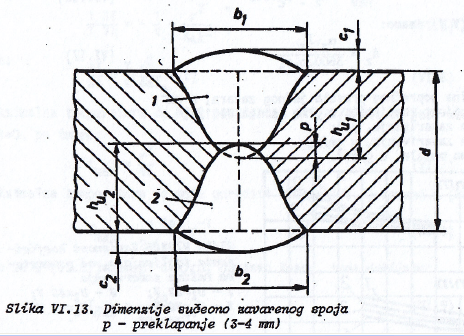 Parametri EPP zavarivanja su:


Struja zavarivanja Iz – daje dubinu uvara (penetraciju)
Napon luka Ul – širina šava
Brzina zavarivanja vz – smanjenje dubine uvara i širine šava
Površina uvara, primena i uticaj režima:






Polukrug – nema praktičan značaj
Poluelipsa: velika Iz, mali Ul – zavarivanje sa velikim uvarom (ekonomično)
Poluelipsa: mala Iz, velik Ul – navarivanje 
	(primer su točkovi vagona, gde težimo da što manje utičemo na osnovni materijal)
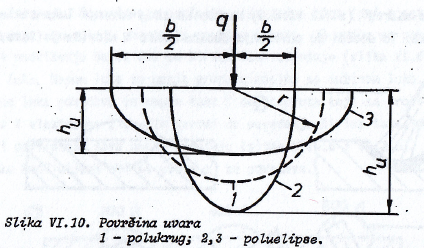 Oblici i primena šavova kod EPP postupka:

X-šavovi – najčešće,
	gotovo uvek

2. V-šavovi – mogu, ali 
	ih je vrlo teško izvesti
	jer je reprodukciona sposobnost mala

3. V-šavovi sa podložnom 
	pločicom
Podložna pločica je od čelika (ostaje) ili od Cu ili keramike (ne ostaju)
* Karakteristično za EPP postupak:
Zavarivanje sa ulaznom i izlaznom pločicom (tehnološka proba)
Vrši se da se vidi da li je preklapanje šavova adekvatno:
Izlazni krater
Osnovni materijal
Osnovni materijal
Ulazna pločica
Izlazna pločica
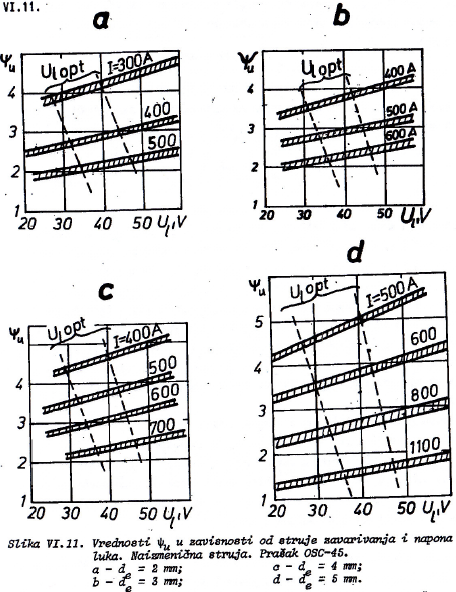 Približno određivanje parametara EPP zavarivanja preko nomograma:



Optimalna vrednost:

	Ψu = 1,3-2
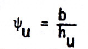 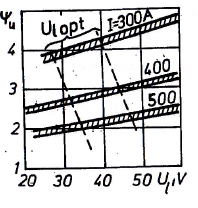 Za de= 2 mm i Ψu = 2:

a) Ul = 35 V i Iz = 500 A     ili    b) Ul = 45 V i Iz = 550 A
Povećanjem vz
Za zavarivanje tanjih 
limova
Za zavarivanje debljih limova
Povećanje brzine može da ima negativan efekat
Problem je prekratko zadržavanje rastopa u tečnom stanju
To dovodi do nepotpune degazacije:
Nepotpuna degazacija se vidi prema izgledu troske sa unutrašnje strane (kada se skine sa šava): sjajna, kao ogledalo.
Takva troska može biti rezultat previše gustog praha
Povećanjem vz
Za zavarivanje tanjih 
limova
Za zavarivanje debljih limova
Proračun parametara režima zavarivanja prema zadanim dimanzijama šava
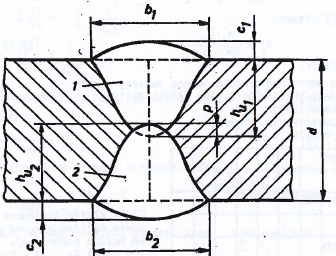 Šav bez zazora!!!

Bez zazora zbog opasnosti od upadanja praha u zazor
U praksi je popularno koristiti iste režime za oba šava:
IZ1; Ul1 = IZ2; Ul2
* Postoji težnja da se oba šava izrade sa istim parametrima, ali to zbog deformacija nije najbolje rešenje – bolje je drugi bude “jači”, da se anulira deformacija prvog (simetrični šav):
IZ1; Ul1 < IZ2; Ul2
** To se dešava iz razloga što 1. šav vrši deformaciju osnovnog materijala, a 2. treba da izvrši deformaciju i osnovnog i dodatnog materijala šava 1.
Jednaki šavovi se mogu koristiti na cevima:






* Potrebno je zadržati preklop.
Uticaj oblik šava, pri istim režimima zavarivanja:






H-visina šava ostaje ista, varira koeficijent nadvišenja ψc
Što je ψc veći, šav je ravnij i pogodniji za dinamičko opterećenje (optimalni ψc=7-10)
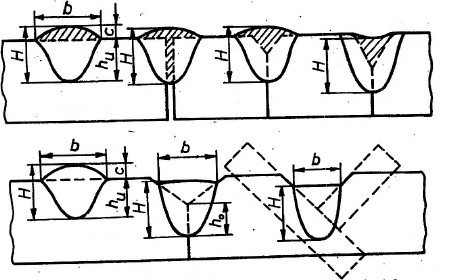 Ugaoni šavovi: 
proračun parametara isti kao kod sučeonih šavova
koeficijent ugaonog šava:
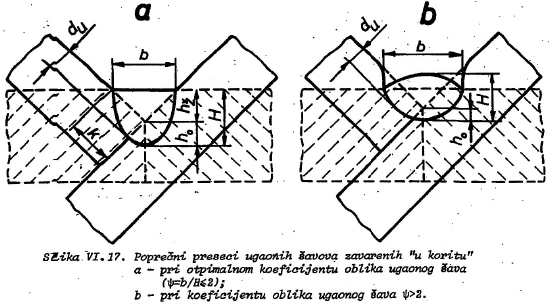 Ψ=b/H
Uticaj parametara zavarivanja na oblik nadvišenja ugaonih šavova:
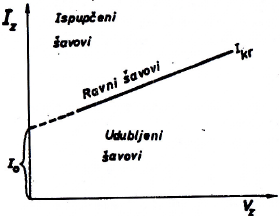